Key Task 4
Abigail Carle
Agenda
Pensar: Lluvia de ideas
Observar y Discutir: Obras de arte
Mirar y Escuchar: Zamba en el museo de arte
Escribir
Lluvia de Pensamientos
En la pizarra, escribe los nombres de los artistas hispanohablantes que ya conoces
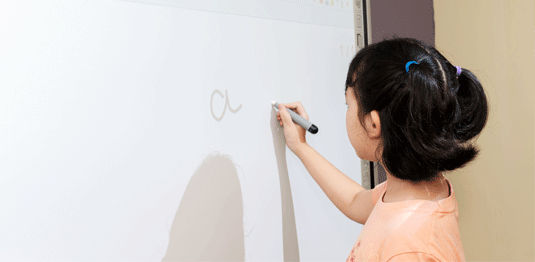 Agenda
Pensar: Lluvia de ideas
Observar y Discutir: Obras de arte
Mirar y Escuchar: Zamba en el museo de arte
Escribir
Lluvia de Pensamientos
¿Cuáles artistas hispanohablantes ya conocen?
Observar: 6 obras de arte
¿Reconoces la obra de arte?
¿Quién la pintó?
Describe el estilo de la obra de arte
¿Qué representa la obra?
¿Cómo te hace sentir?
¿Te gusta? Explica.
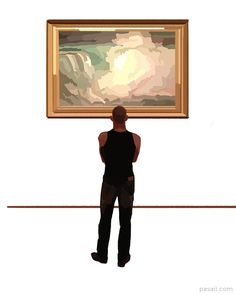 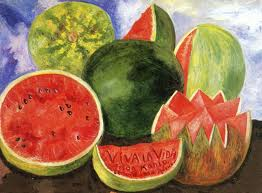 ¿Reconoces la obra de arte?
¿Quién la pintó?
Describe el estilo de la obra de arte
¿Qué representa la obra?
¿Cómo te hace sentir?
¿Te gusta? Explica.
Viva la vida, sandias
Frida Kahlo (México)
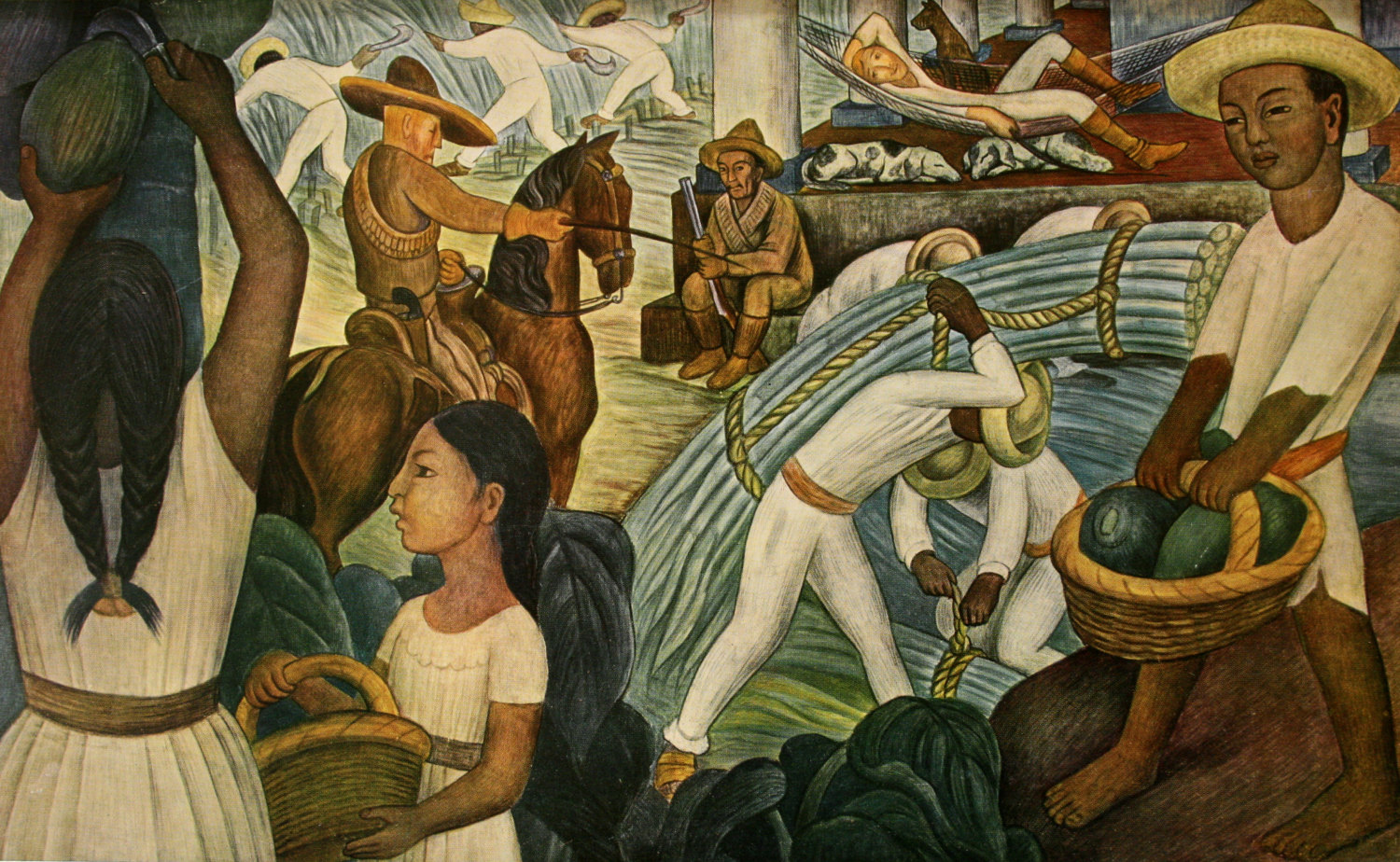 c
¿Reconoces la obra de arte?
¿Quién la pintó?
Describe el estilo de la obra de arte
¿Qué representa la obra?
¿Cómo te hace sentir?
¿Te gusta? Explica.
Caña de azúcar
Diego Rivera (México)
f
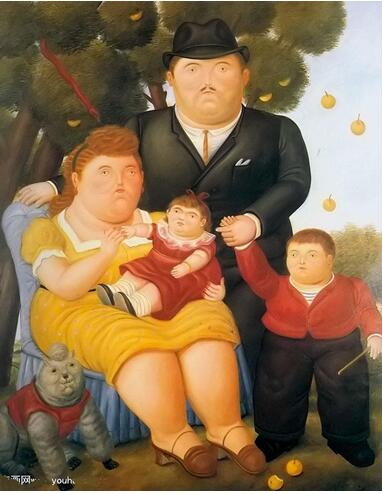 ¿Reconoces la obra de arte?
¿Quién la pintó?
Describe el estilo de la obra de arte
¿Qué representa la obra?
¿Cómo te hace sentir?
¿Te gusta? Explica.
f
Una familia
Fernando Botero (Colombia)
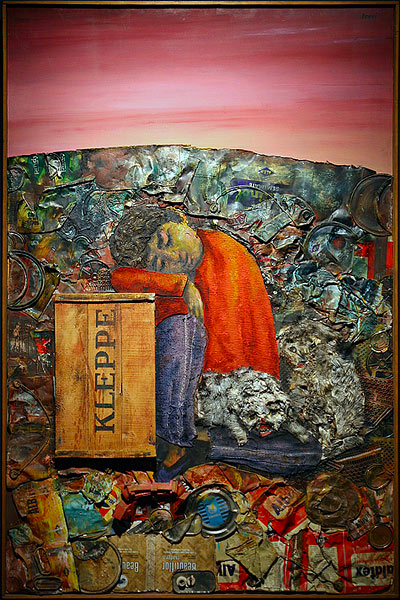 ¿Reconoces la obra de arte?
¿Quién la pintó?
Describe el estilo de la obra de arte
¿Qué representa la obra?
¿Cómo te hace sentir?
¿Te gusta? Explica.
f
Juanito Dormido
Antonio Berni (Argentina)
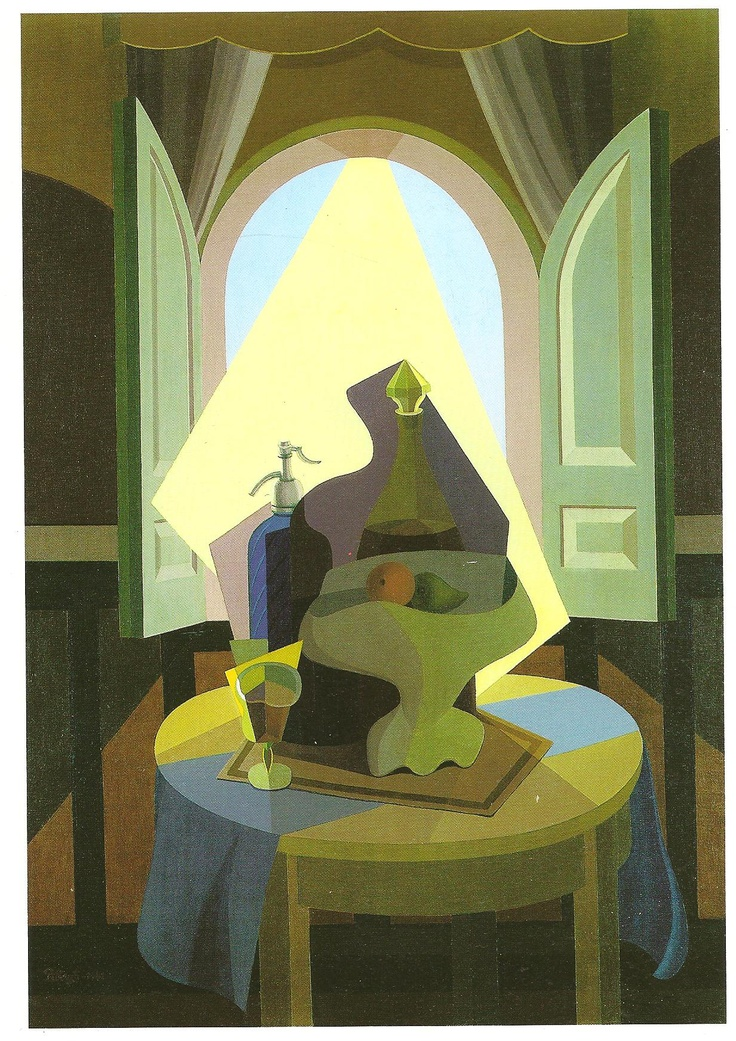 ¿Reconoces la obra de arte?
¿Quién la pintó?
Describe el estilo de la obra de arte
¿Qué representa la obra?
¿Cómo te hace sentir?
¿Te gusta? Explica.
f
Sol argentino o Intimidad
Emilio Petorutti (Argentina)
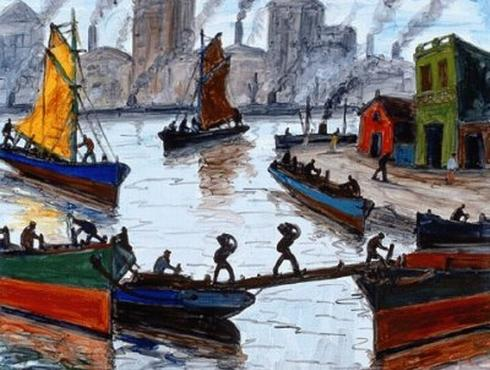 v
¿Reconoces la obra de arte?
¿Quién la pintó?
Describe el estilo de la obra de arte
¿Qué representa la obra?
¿Cómo te hace sentir?
¿Te gusta? Explica.
Día de Trabajo
Quinquela Martín (Argentina)
Video: Zamba en el museo de arte
Lee la hoja de actividades:
Los objetivos
Las instrucciones
Las preguntas de comprensión
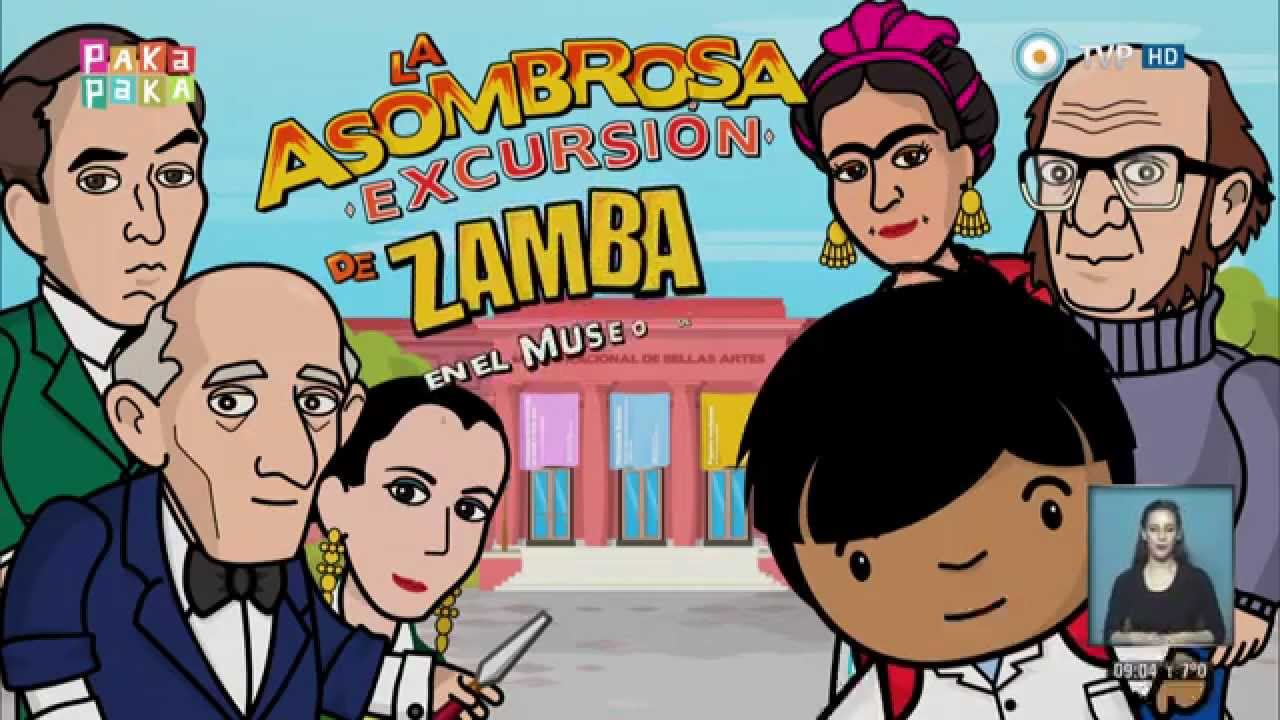 Agenda
¿Tarea?
Conversación en grupo (Zamba)
Tiempo para trabajar
Zamba en el museo de arte
Lee la hoja de actividades:
Los objetivos
Las instrucciones
Las preguntas de comprensión
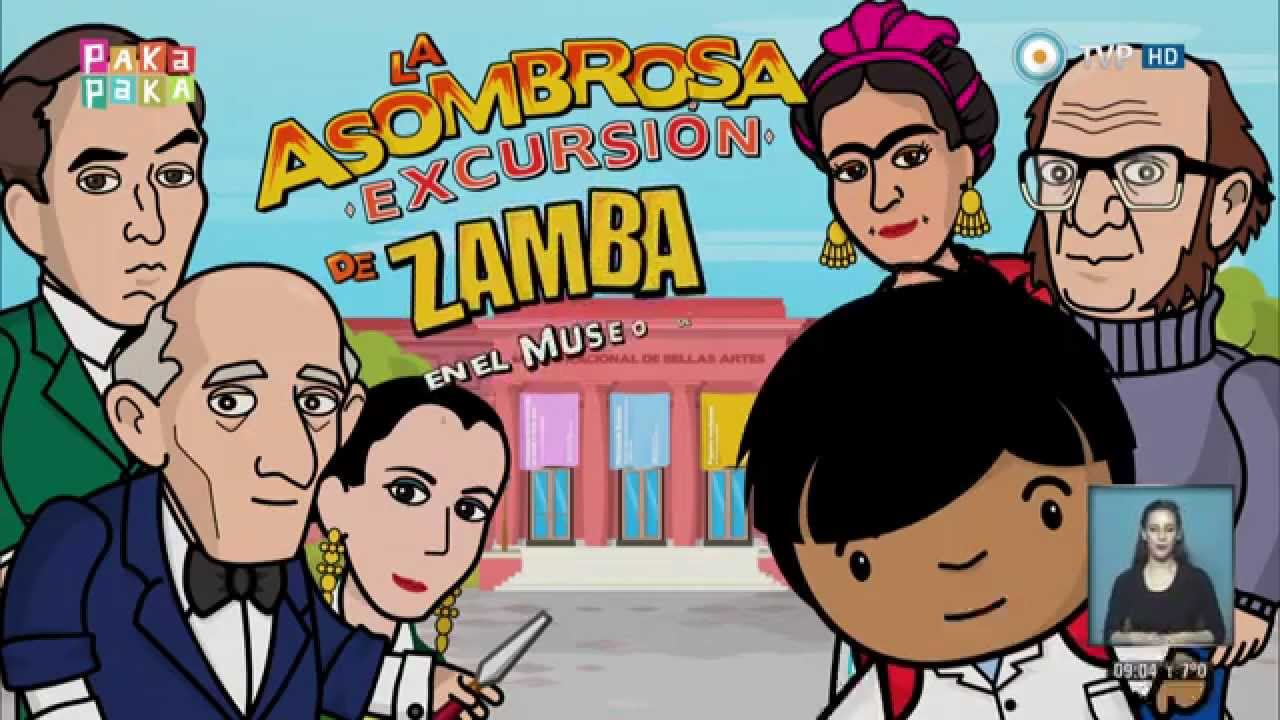 Conversación en grupo
¿Qué aprendiste del arte y del artista o la artista?
Describe las técnicas que los creadores del video usan para interesar a los niños en el mundo del arte.
¿En cuáles estrategias te hace pensar el video para hacer participar a los niños que utilizan el folleto que crearás?
Escribir
Lee la hoja de actividades:
Los objetivos
Las instrucciones
Las preguntas
Los elementos necesarios
La matriz de evaluación
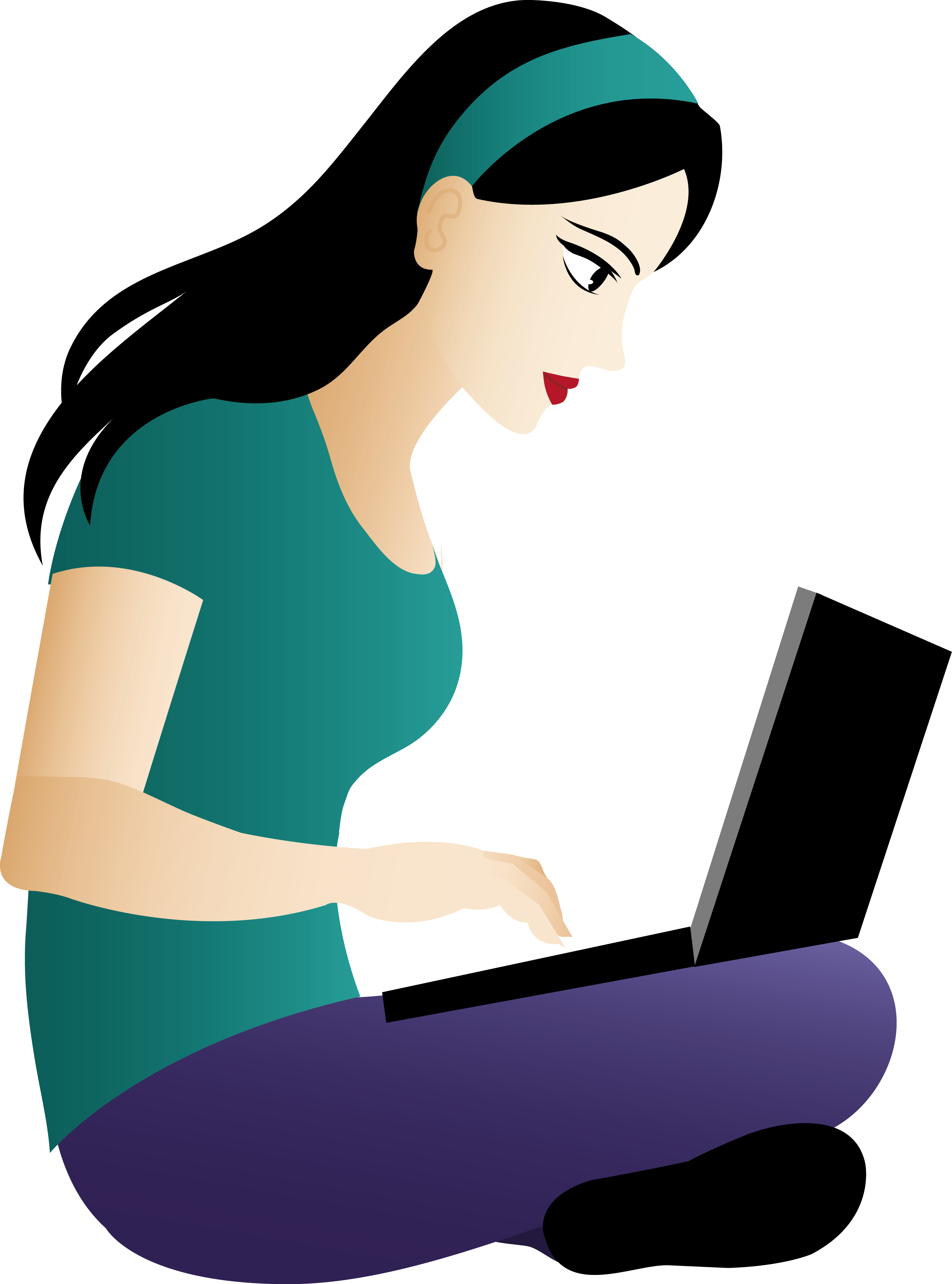